中国企业投资美国应关注的问题
李俊杰 经济学博士、法律博士2014年9月
个人简介
李俊杰博士1994年获美国斯坦福大学经济学博士和法学博士
1994年后，李俊杰博士在美国纽约、香港等地从事跨境并购、证券和投资等方面的法律工作近20年
李博士于2010年回国，现任中伦律师事务所驻上海合伙人，并兼任中国人民大学国际并购与投资研究所副所长
财新网专栏：“并购与竞争力”  http://opinion.caixin.com/lijunjie_mjxx/index.html
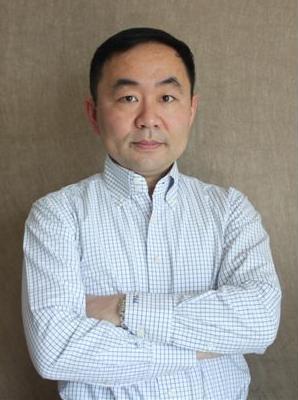 1
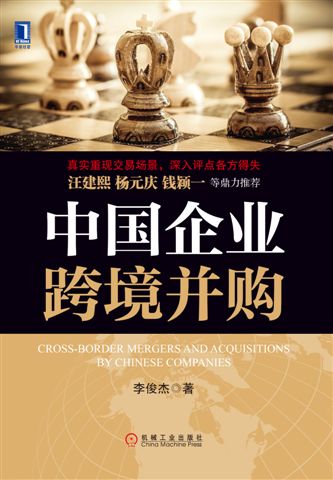 选取了中国企业海外并购的八个具有代表性的案例，结合具体案例讲授跨境并购的理论和实务
查阅了大量案例相关文件资料，访谈了几十位直接参与交易的人士，真实重现交易过程和情景，分析评点各方策略和得失
曾作为北大国际MBA项目、清华经管学院、复旦管理学院和上海交大高级金融学院相关课程的教材
2
中国特色的跨境并购
驱动因素
收购方和目标方的相对竞争地位
特殊的挑战
经济体制的特性
中国企业家的特点
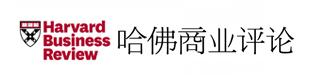 3
四个基本问题和海外并购的时机
我们的发展战略是什么？为什么这项交易能够促进我们发展战略的实施？
这项交易能带给我们什么，是否值得我们的投入？我们的投资回报率有多少？
为什么对我们来说目标公司是一个合适的投资/并购对象？它与我们有什么协同效应？为什么它在我们手里会比现在更有价值？
交易后我们是否具备足够的人才和能力来管理目标公司，学习和吸收其竞争优势，并实现我们所预期的协同效应？
4
5
影响并购成功的战略因素
公司必须有明确的战略目的，交易必须为此战略目的服务
相同或相近的行业，熟悉的目标公司 
文化契合度；技术和品牌上的“跨越度” 
合适的工作团队 
两个战略问题 
持股比例 
目标公司质量
5
6
影响并购成功的战术因素
交易设计
熟悉目标公司的市场和法律环境，学习和掌握新的游戏规则
尽职调查；客观专业地评估投资风险和前景 
尽早制定深入的整合计划 
合适的交易执行团队，有效利用外力的帮助 
专业人士 
PE投资者
6
7
投资美国的几个特别之处
美国对外国投资的态度
美方的关注点
联邦和州政府的差异
美国的外国投资审批制度
CFIUS – 预先申报要求
社会意见对决策的影响
美国的交易文化和惯例
7
谢谢大家！jedwardli@gmail.com